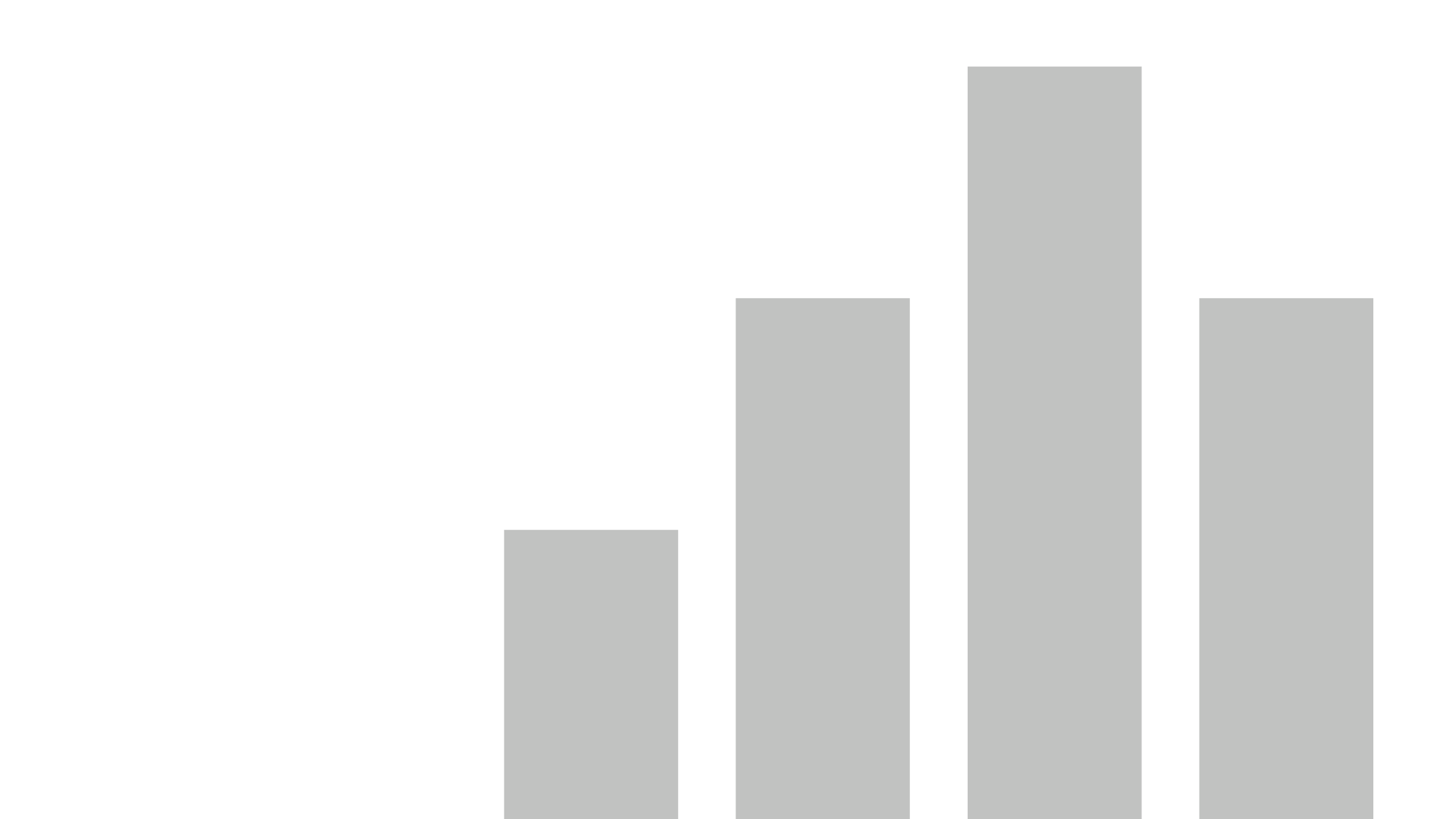 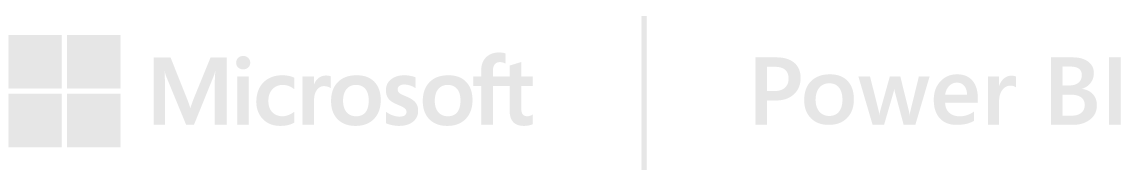 Port Lincoln Council (FY 2020-2021)
View in Power BI
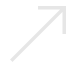 Last data refresh:
9/14/2021 4:05:25 AM UTC
Downloaded at:
10/1/2021 6:44:39 AM UTC
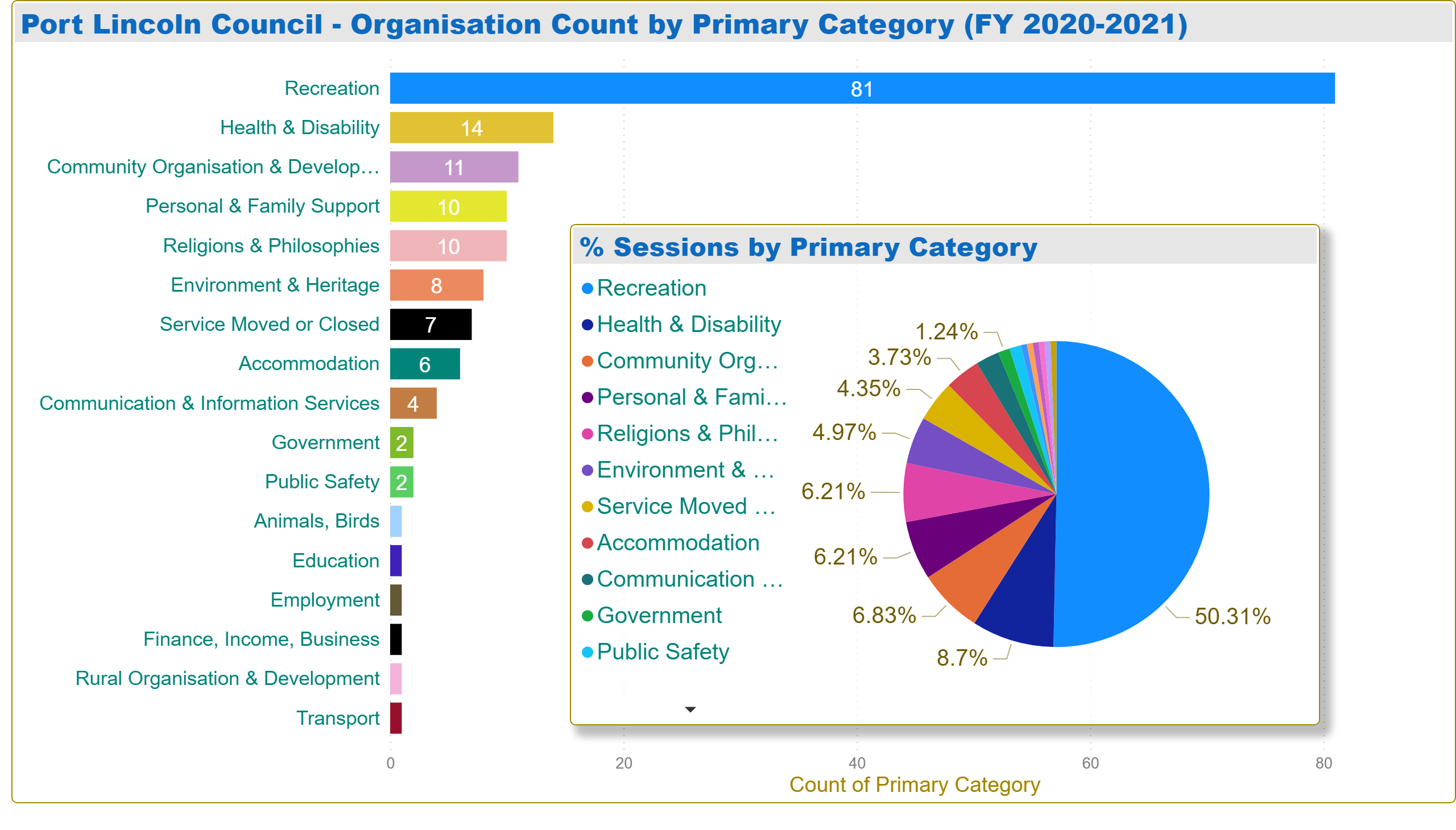 Sessions by Primary Category
[Speaker Notes: Port Lincoln Council - Organisation Count by Primary Category (FY 2020-2021)
No alt text provided.

% Sessions by Primary Category
No alt text provided.]
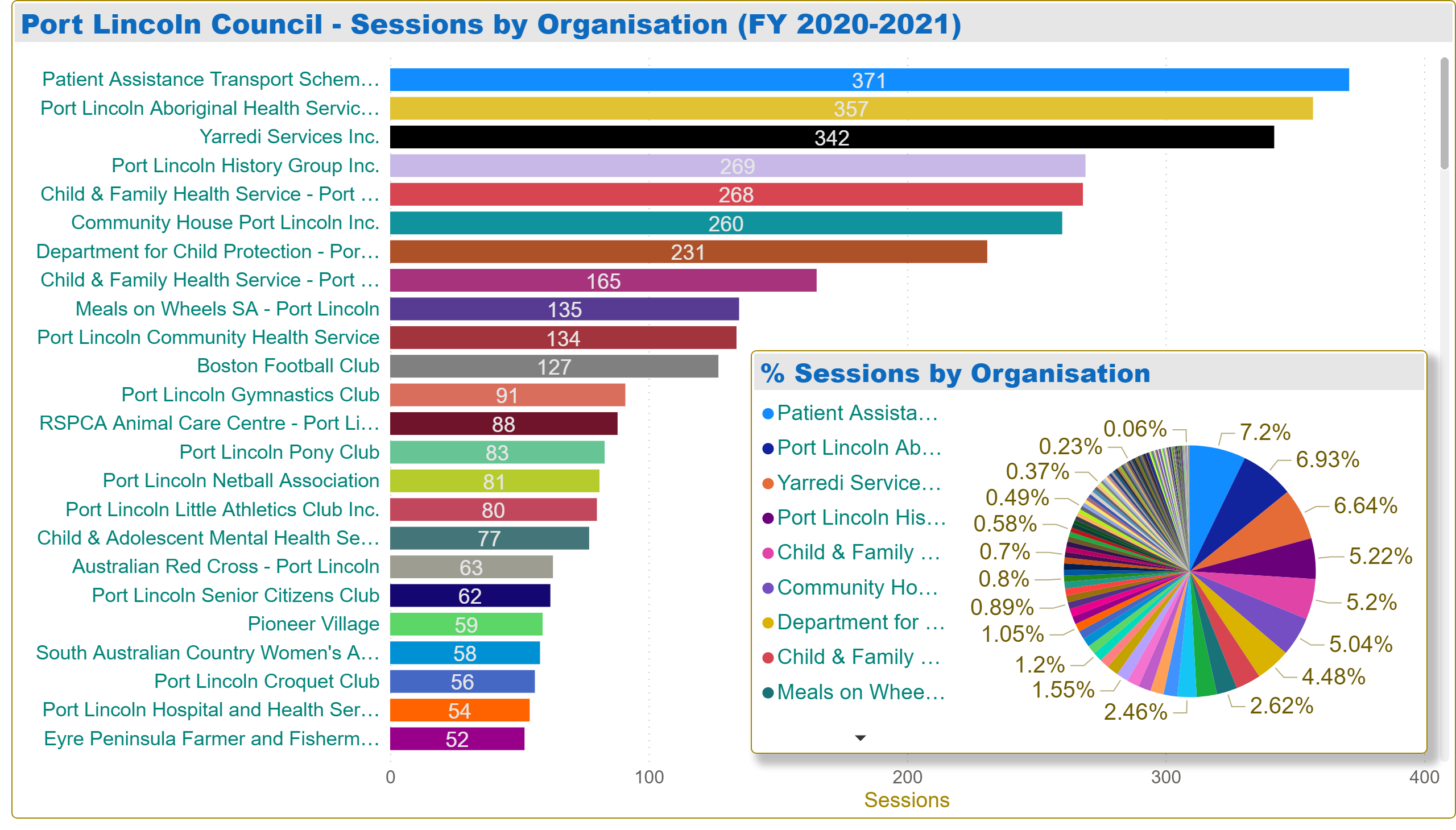 Sessions by Organisation
[Speaker Notes: % Sessions by Organisation
No alt text provided.

Port Lincoln Council - Sessions by Organisation (FY 2020-2021)
No alt text provided.]
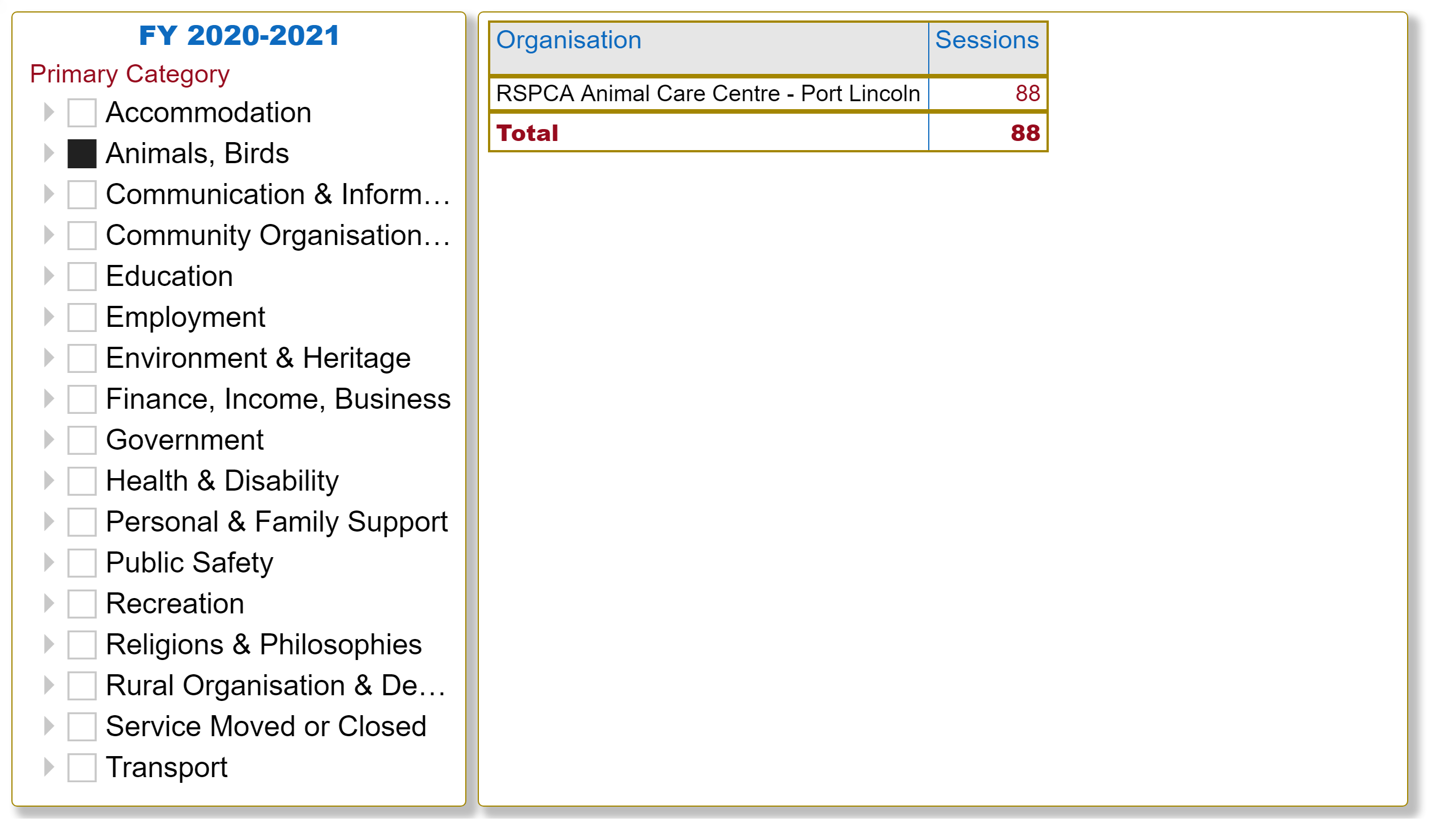 Organisations by Primary Category - Slicer View
[Speaker Notes: tableEx
No alt text provided.

FY 2020-2021
No alt text provided.]